Travail de cloche
Translate into French. That is the purple cow that ate the the pink hay. (hay = le foine)
That is the dog that jumps through hoops. (hoop = cerceau)

That is the hoop that Fido likes.

That was the the day when the music died.

Buddy Holly is the singer I am talking about.
Bonjour!
mardi, le dix-huit février

un moment de culture francophone
la querelle des familles
choisir un Napoleon
la fourmi et la cigale
Andre Makine, who was born in Siberia, was raised by a French grandmother. All of his literary works have been written in French. He has been a member of L’Académie Française since 2016.
La querelle des familles
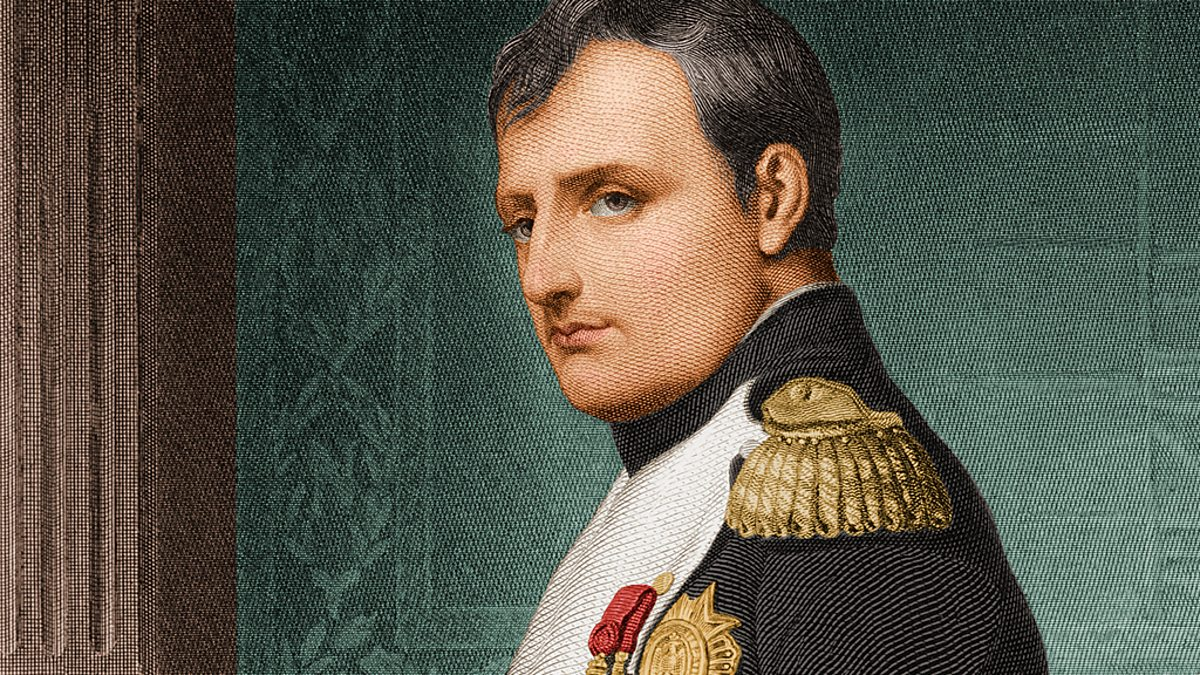 Vous êtes responsables au Roi Burger à Sainte-Hélène.

Vous avez passé un entretien avec Napoleon Dynamite et avec Napoléon Bonaparte pour le poste de cuisinier de burgers.

Vous discutez si vous voulez offrir le poste à M. Dynamite ou à M. Bonaparte.

Vous donnez les avantages et les inconvénients des deux candidats.

Enfin vous prenez une décision.
La cigale et la fourmi
Devoirs
Billet de sortie
Vous êtes la cigale. La fourmi vous a refusé de la nourriture pour l’hiver. Que faites-vous?